REVOKABLE
VISIBLE
SOLVABLE
LEGAL
MATURITY
RESPONSIBLE
PERFECT
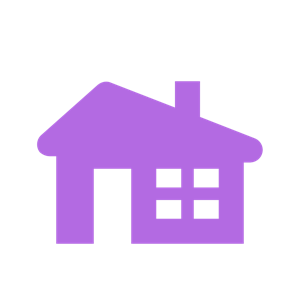 REGULAR
FORMAL
BELIEF
BELIEVER
MOBILITY
DENIABLE
PROBABLE
EFFICIENT
PROFITABLE
PRACTICAL
REVERENT
CLASSIFY
COMPETENT
REPLACEABLE
RATIONAL
REVERSIBLE
CAPABLE
DECISIVE
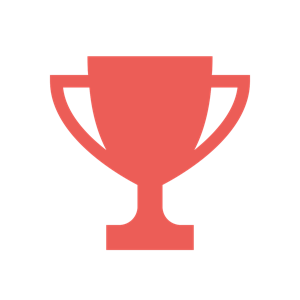 REDUCIBLE
RECONCILABLE
REMOVABILITY
RESPECTIVE
REFUTABLE
RUPTIVE
REPROACHABLE
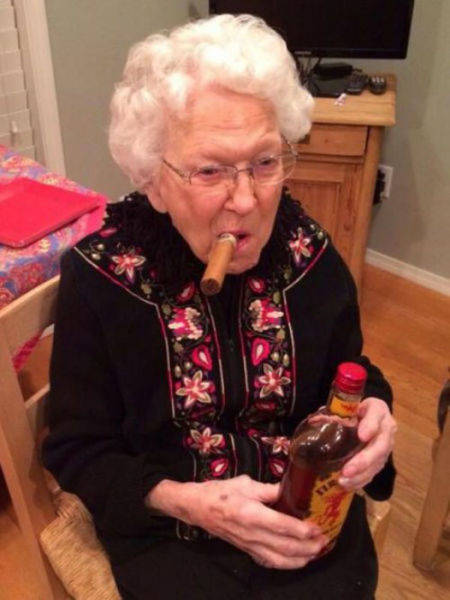 TRY AGAIN
OHHHHHH
OHHHHHH
OHHHHHHHHHHHHHHHHHHHHHHHHHHH
AGAIN